RAZLOMCI
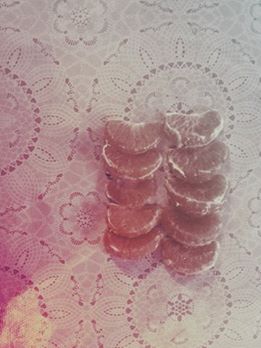 =1=10/10
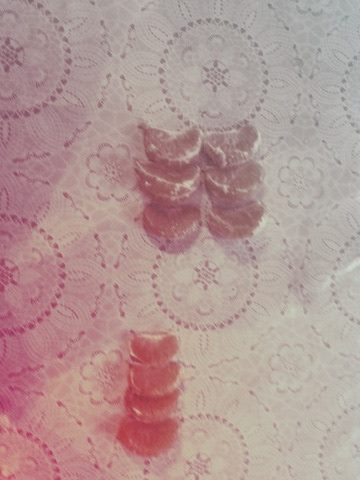 6/10
4/10
[Speaker Notes: =4/10]
=1=3/3
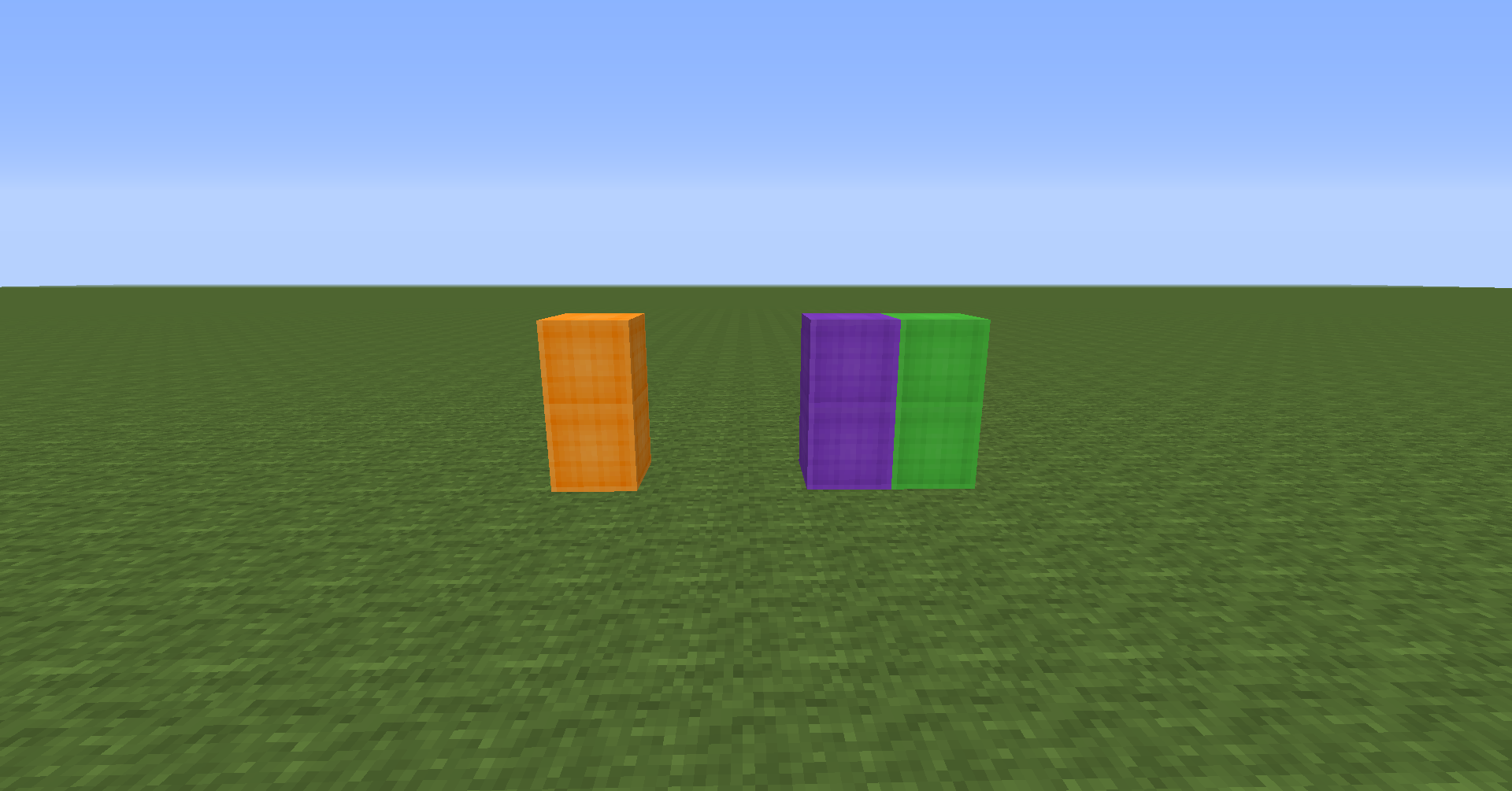 1/3
2/3
[Speaker Notes: 2/3]
=1=15/15
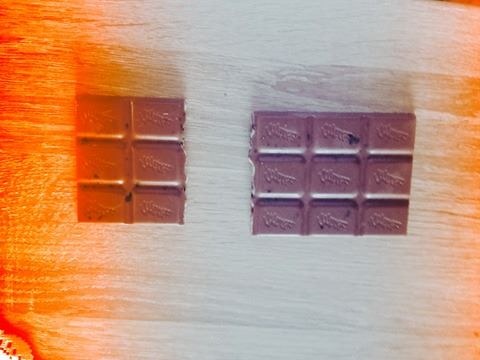 6/15
9/15
[Speaker Notes: 6/15]
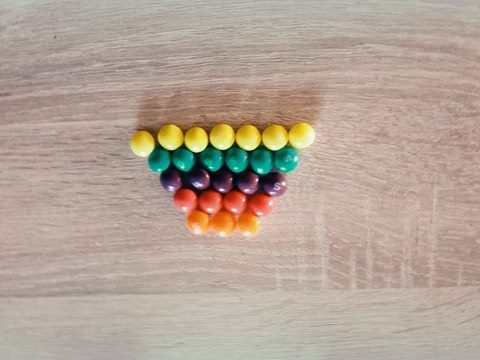 =1=25/25
7/25
6/25
5/25
4/25
3/25
[Speaker Notes: 3/25]
=1=11/11
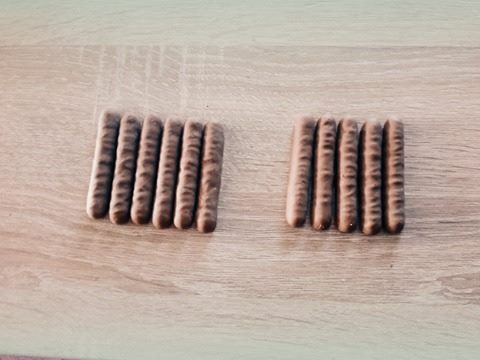 6/11
5/11
[Speaker Notes: 6/11]
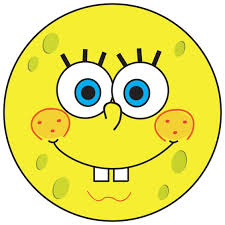 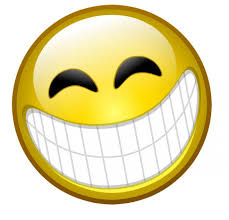 The end
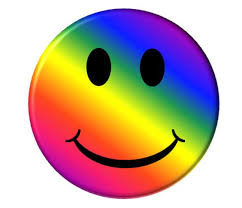 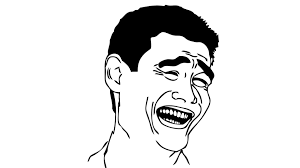 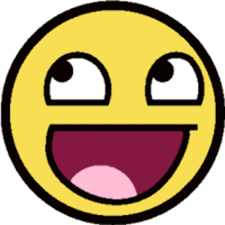